Project Management Tools
Channing Philbrick (phlbrck2@illinois.edu)
[Speaker Notes: ECE Main Slide]
What is the most common reason for project failure?
What is the most common reason for project failure?
Bad planning!
Motivation
Things take time
Some tasks depend on other tasks
Fair workload between team members
Engineering projects rely on many external factors
Parts procurement
Lab equipment availability
Scheduling conflicts (midterms, classes, etc.)
In this course…
We require a basic schedule only
However, we suggest using additional management tools
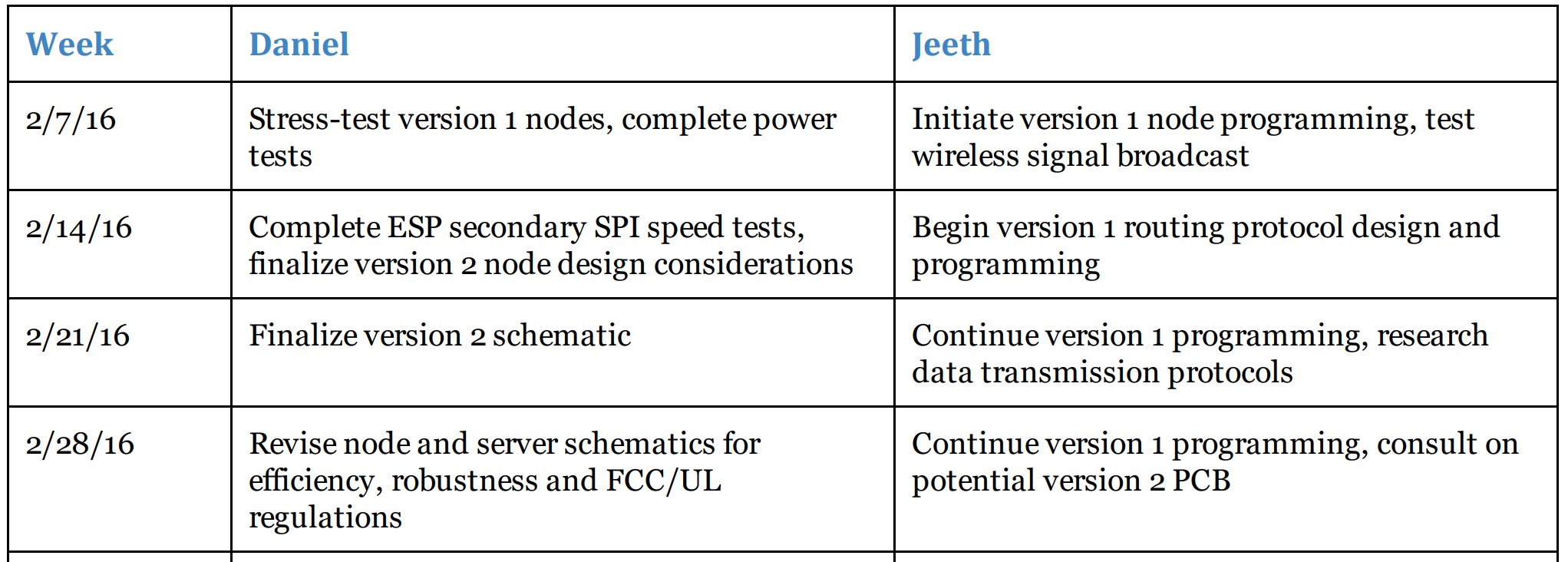 https://courses.engr.illinois.edu/ece445/documents/examples/ExampleDD.pdf
Common Management Tools
Winging it
Stoplight charts
Risk matrices
Gantt charts
Increasing Complexity
Stoplight Charts
Red: A problem exists that cannot be fixed
Critical system design failure
Significant delay in parts procurement
Yellow: A problem exists that can be fixed
Schedule change
Potential design issue
Green: Task is on track
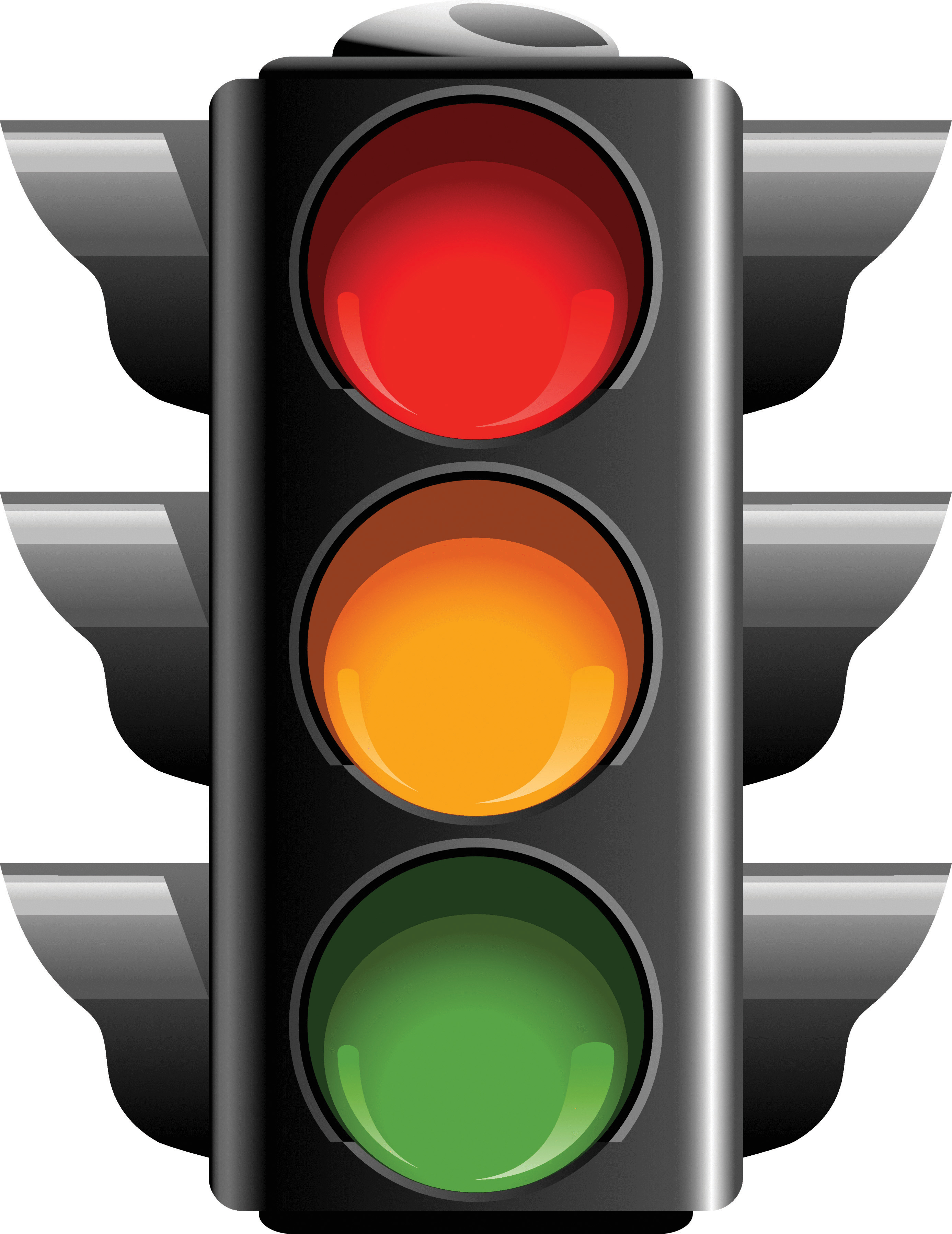 http://clipartbarn.com/stoplight-clipart_20273/
Stoplight Charts
Risk Matrices
Assess impact of potential project failures 
Minimize number of high-impact items
Base timeline and major project decisions off of matrix

(ALARP = as low as reasonably practical)
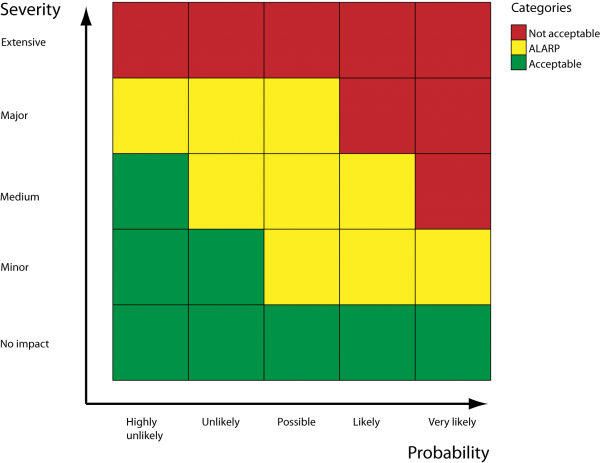 https://www.cgerisk.com/knowledgebase/Risk_matrices
Risk Matrices
Systems integration failure
3
Sensor does not meet specification
Subsystem failure
Severity
2
Capacitor out of tolerance
PCB design flaw
1
1
2
3
Probability
Gantt Charts
Used for developing complex timelines
Based on key inputs
Project milestones
Duration of task
Dependencies on prior tasks
Availability of resources
Availability of personnel
Free software
MS Projects (UIUC Web Store)
Gantter (Google Drive plugin)
Gantt Charts
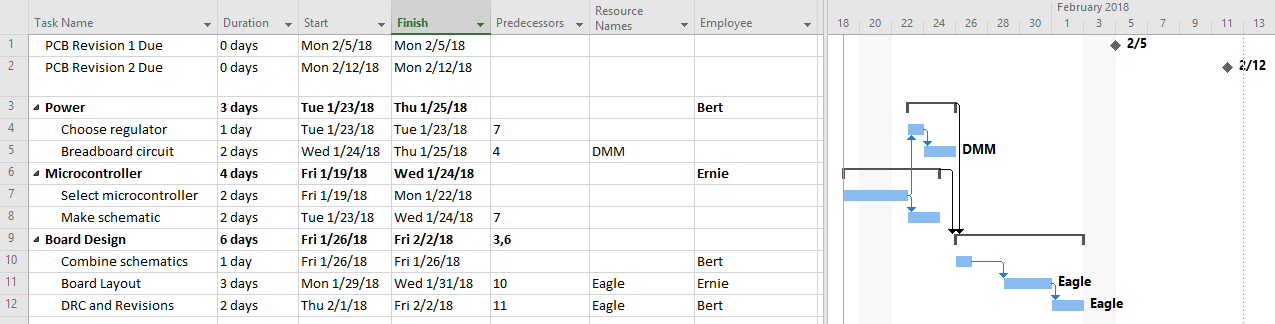 Gantt Charts
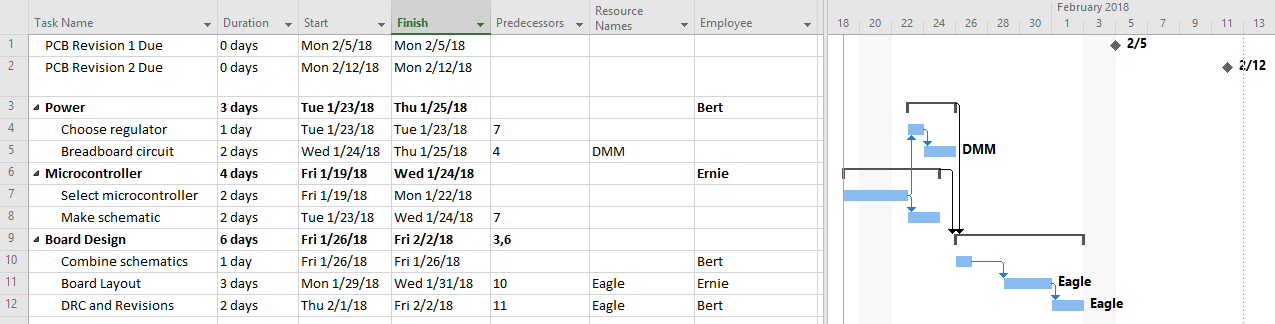 Milestones are fixed dates used to guide project planning
Typically indicate major project deadlines
Help define what needs to happen by when
Gantt Charts
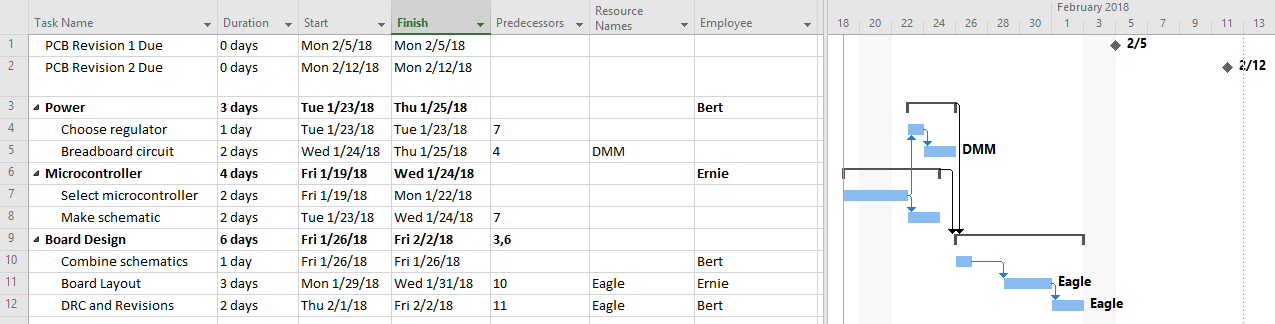 Duration is based on estimation
Estimation of how long a task will take based on available knowledge
It is important to revise estimations as information comes to light
Accurate estimation is best, but when in doubt, air on the side of over-estimation
Gantt Charts
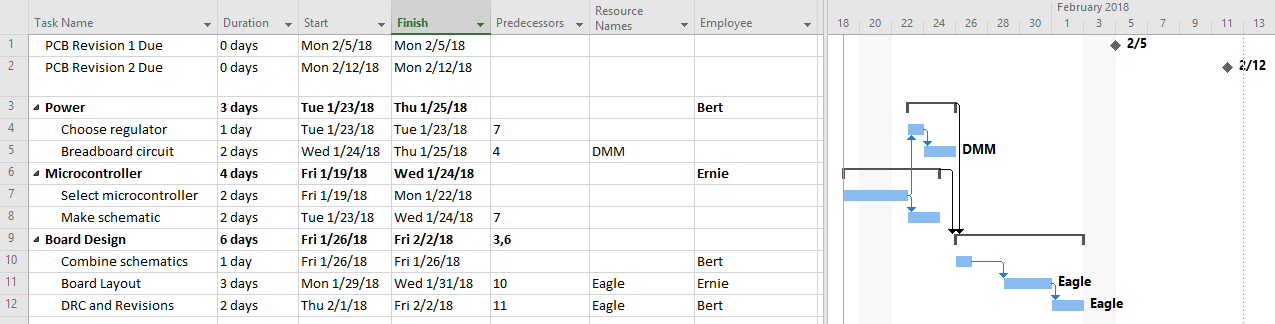 Categories help organize tasks
Break down tasks by subsystem or top-level category
Denoted by brackets on timeline
Gantt Charts
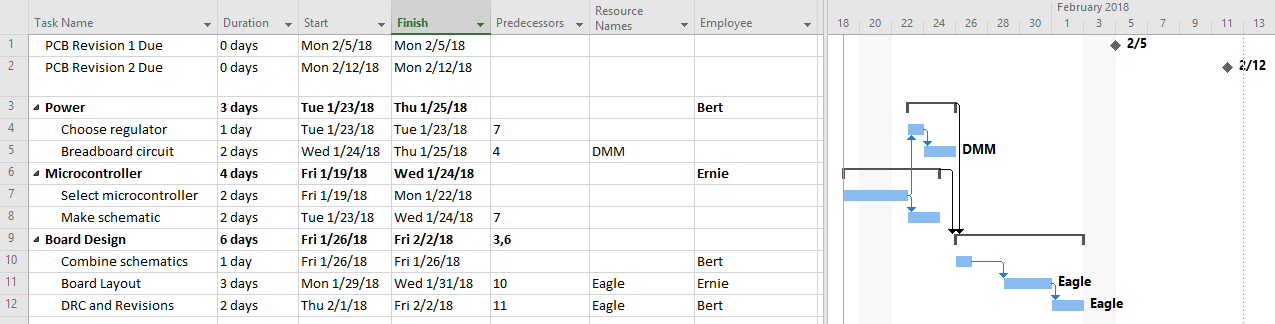 Dependencies define order
Certain tasks cannot occur until other tasks have been completed
Denoted by arrows on chart
Gantt Charts
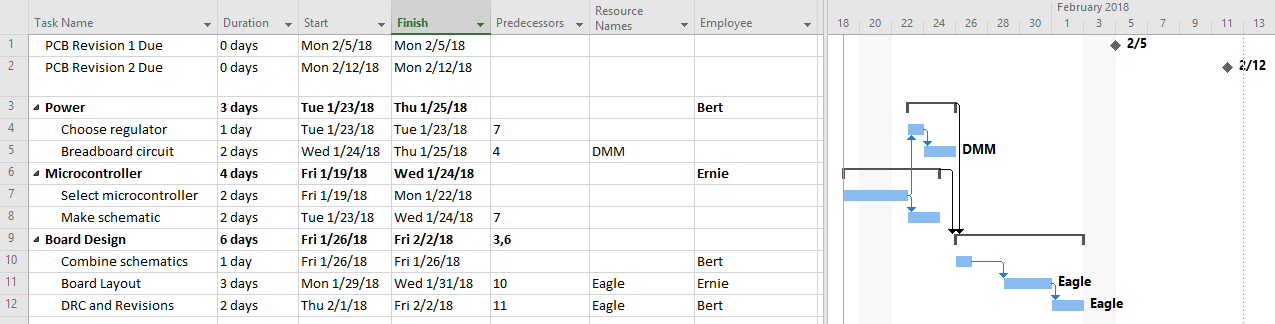 Resources may also act as dependencies
Individual workers often cannot work on multiple tasks at once
Equipment availability determines if a task can be worked on
Lessons I’ve learned the hard way
Systems integration always takes longer than expected
Build in slip to any schedule – you’ll need it
Do your research – inaccurate time/resource estimation can ruin a project
Nothing is worse than finding out your project won’t work halfway through the semester
Quick Lesson: Bad Research
Goal: Measure altitude-dependent atmospheric density
Implementation
High-altitude balloon
Elastic Backscatter Lidar (uses a laser)
Timeline: 6 weeks
What we missed: FAA licensing for lasers
The problem: Not enough remaining time to get a license
Effects 
Could not legally operate payload
Had to re-scope project during Week 4
The Bottom Line – Work as a team
Time and task management is useless without a functional team
Understand how your partners are doing – what is their progress?
Support your teammates emotionally and professionally
Hold yourself accountable
Communicate! If there’s a problem, address it
If you’re struggling, don’t be afraid to ask for help